Готовыиграть?
Весёлая кран-машина
Вперёд!
ВАЖНО!
Необходимо только добавить содержание на слайды 21-29, остальные не подлежат изменению, так как они имеют навигационные ссылки.
Как только вы добавите задания, нажмите «Слайд-шоу» или «Опубликовать в Интернете» и получите ссылку. Ваша игра готова к использованию! Это слайд-шоу предназначено для использования в режиме презентации на большом экране или для просмотра на компьютере.
Этот слайд можно удалить.
Используйте направляющие кнопки для перемещения захвата. Когда готовы нажмите «Вперёд!»
Щелкните здесь, чтобы открыть!
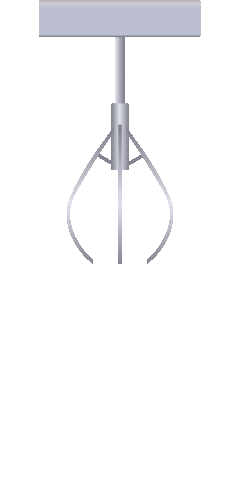 Используйте направляющие кнопки для перемещения захвата. Когда готовы нажмите «Вперёд!»
Щелкните здесь, чтобы открыть!
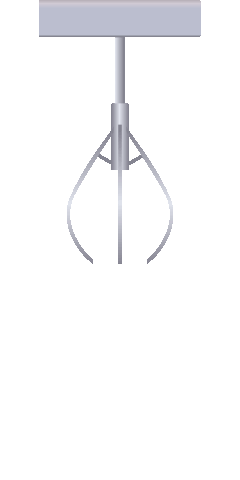 Используйте направляющие кнопки для перемещения захвата. Когда готовы нажмите «Вперёд!»
Щелкните здесь, чтобы открыть!
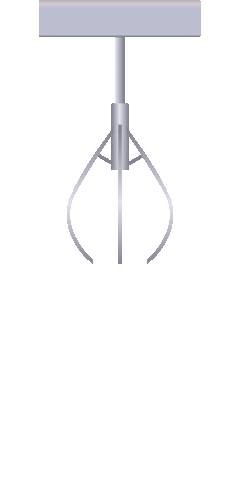 Используйте направляющие кнопки для перемещения захвата. Когда готовы нажмите «Вперёд!»
Щелкните здесь, чтобы открыть!
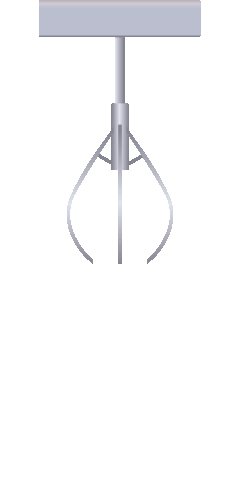 Используйте направляющие кнопки для перемещения захвата. Когда готовы нажмите «Вперёд!»
Щелкните здесь, чтобы открыть!
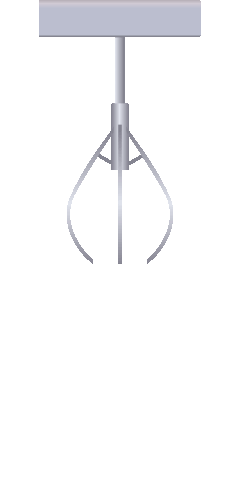 Используйте направляющие кнопки для перемещения захвата. Когда готовы нажмите «Вперёд!»
Щелкните здесь, чтобы открыть!
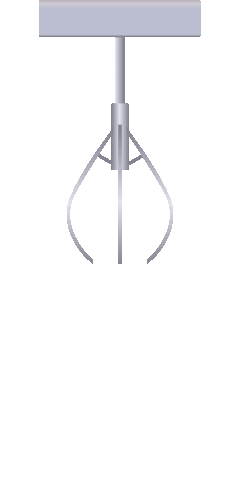 Используйте направляющие кнопки для перемещения захвата. Когда готовы нажмите «Вперёд!»
Щелкните здесь, чтобы открыть!
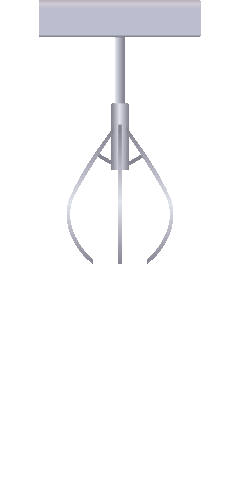 Используйте направляющие кнопки для перемещения захвата. Когда готовы нажмите «Вперёд!»
Щелкните здесь, чтобы открыть!
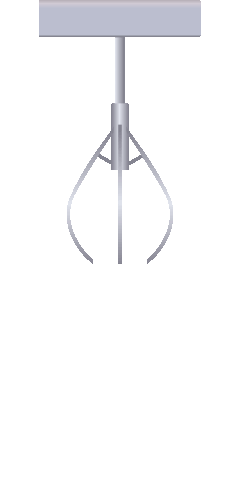 Используйте направляющие кнопки для перемещения захвата. Когда готовы нажмите «Вперёд!»
Щелкните здесь, чтобы открыть!
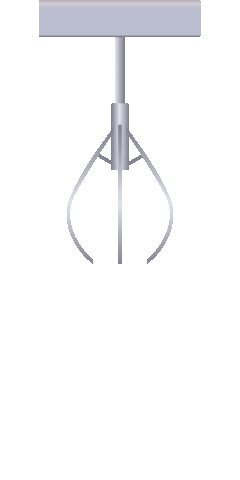 ЗАДАНИЕ 1
Здесь может быть подзаголовок вопроса. Вы можете поменять шрифт и размер.
Здесь может содержаться содержание вопроса. При желании вы можете вставить изображение, видео.
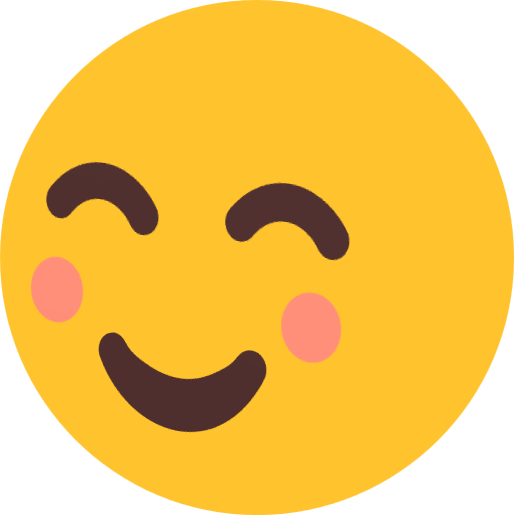 ЗАДАНИЕ 2
Здесь может быть подзаголовок вопроса. Вы можете поменять шрифт и размер.
Здесь может содержаться содержание вопроса. При желании вы можете вставить изображение, видео.
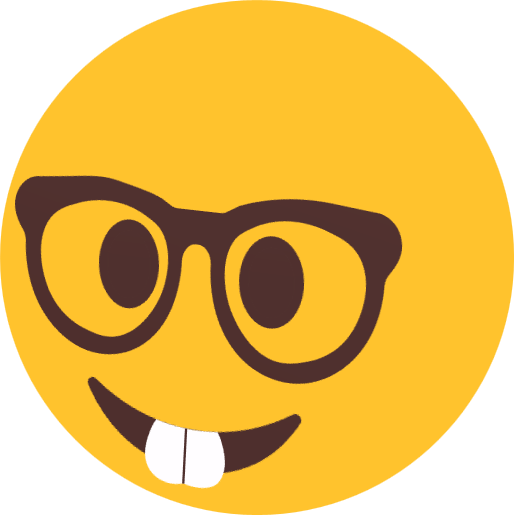 ЗАДАНИЕ 3
Здесь может быть подзаголовок вопроса. Вы можете поменять шрифт и размер.
Здесь может содержаться содержание вопроса. При желании вы можете вставить изображение, видео.
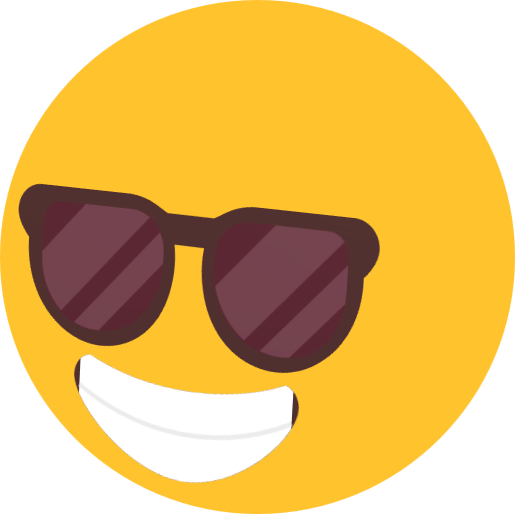 ЗАДАНИЕ 4
Здесь может быть подзаголовок вопроса. Вы можете поменять шрифт и размер.
Здесь может содержаться содержание вопроса. При желании вы можете вставить изображение, видео.
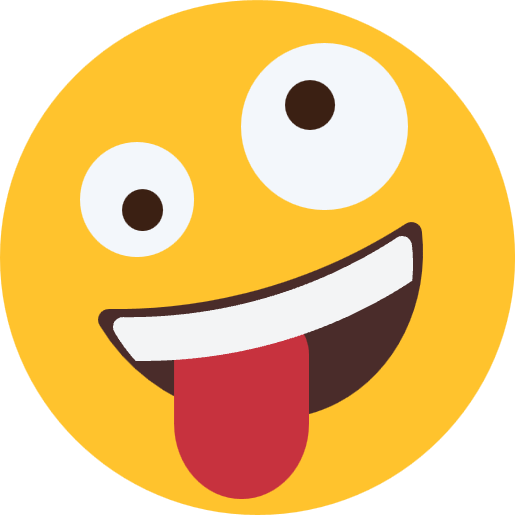 ЗАДАНИЕ 5
Здесь может быть подзаголовок вопроса. Вы можете поменять шрифт и размер.
Здесь может содержаться содержание вопроса. При желании вы можете вставить изображение, видео.
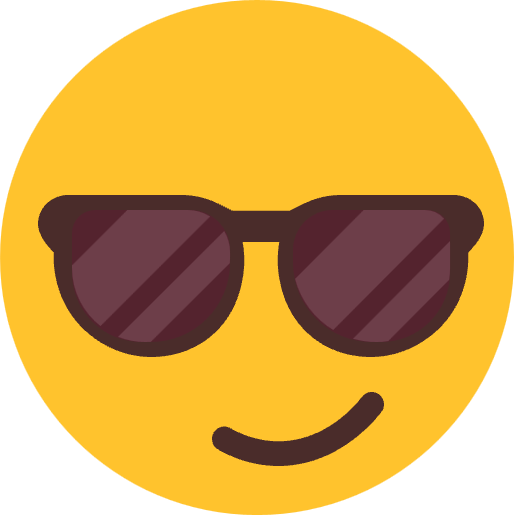 ЗАДАНИЕ 6
Здесь может быть подзаголовок вопроса. Вы можете поменять шрифт и размер.
Здесь может содержаться содержание вопроса. При желании вы можете вставить изображение, видео.
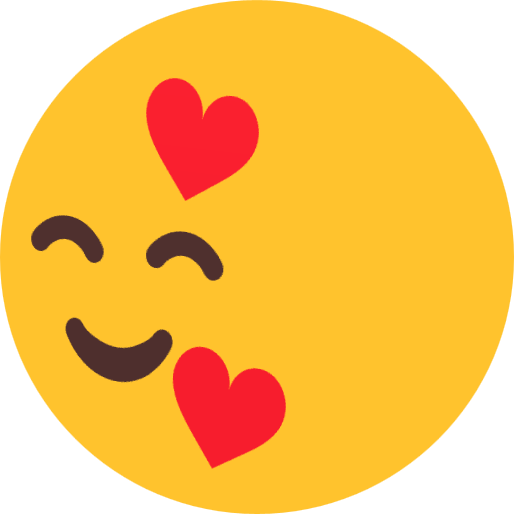 ЗАДАНИЕ 7
Здесь может быть подзаголовок вопроса. Вы можете поменять шрифт и размер.
Здесь может содержаться содержание вопроса. При желании вы можете вставить изображение, видео.
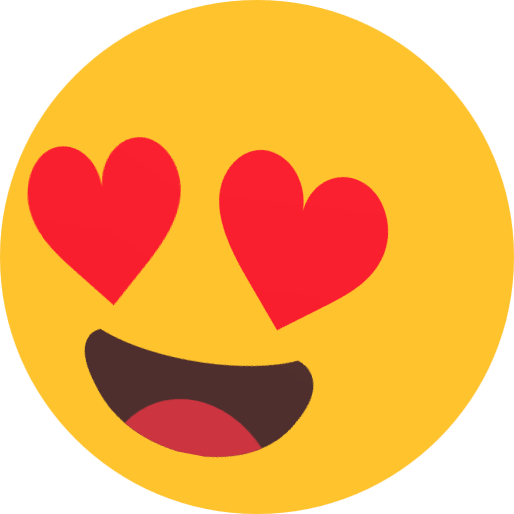 ЗАДАНИЕ 8
Здесь может быть подзаголовок вопроса. Вы можете поменять шрифт и размер.
Здесь может содержаться содержание вопроса. При желании вы можете вставить изображение, видео.
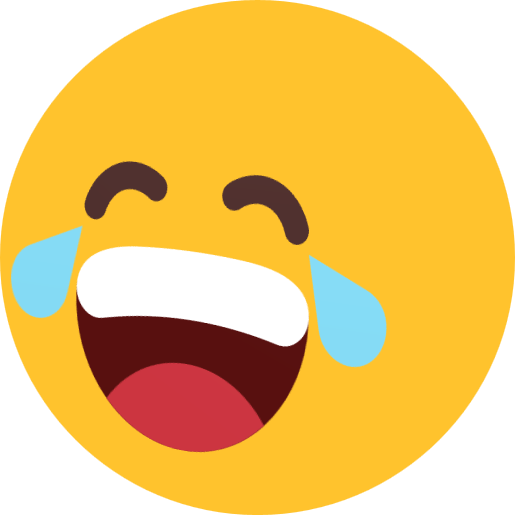 ЗАДАНИЕ 9
Здесь может быть подзаголовок вопроса. Вы можете поменять шрифт и размер.
Здесь может содержаться содержание вопроса. При желании вы можете вставить изображение, видео.
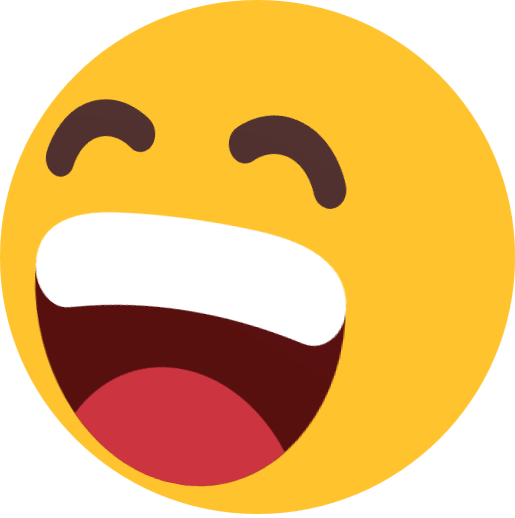